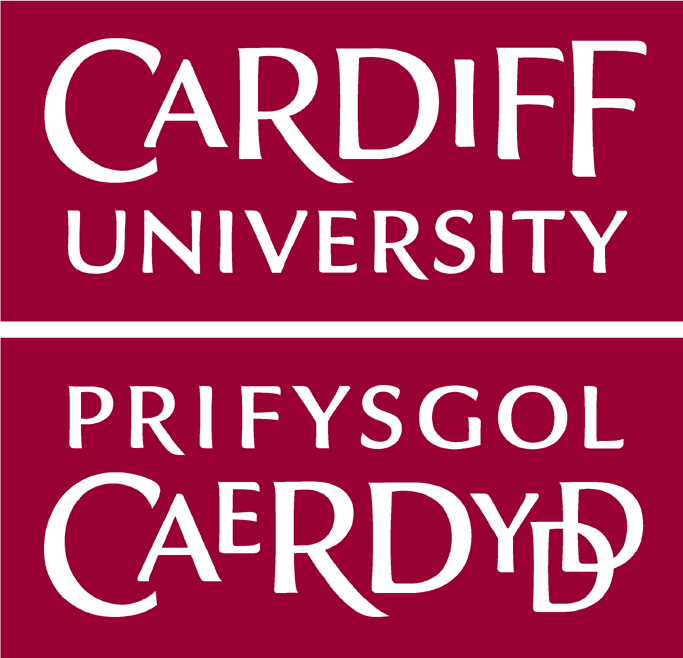 Dr Dylan Foster Evans Hanes y Gymraeg yng NghaerdyddThe History of the Welsh Language in Cardiff
Dr Jeremy EvasManteision DwyieithrwyddThe Benefits of Bilingualism
Hanes y Gymraegyng Nghaerdydd
The History of the Welsh Language in Cardiff
Dr Dylan Foster Evans
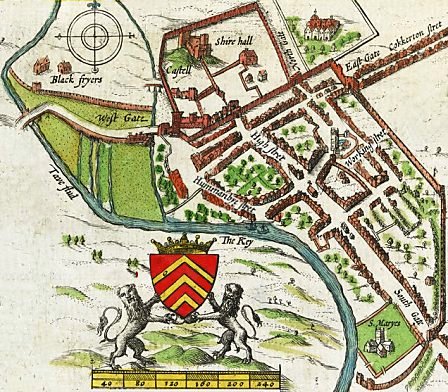 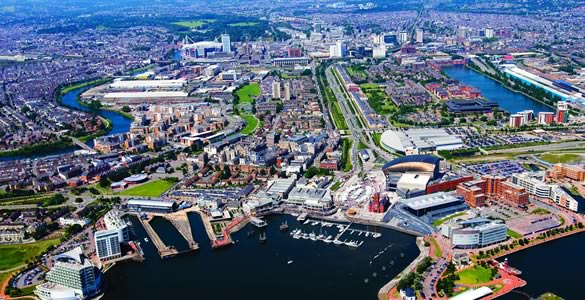 Enw - Name
Brittonic *kagrotami
Middle Welsh Caerdyf
Modern Welsh Caerdydd
English Cardiff
         /'kɑːdɪf/, /'kæːdɪf/
Brythoneg *kagrotami
Cymraeg Canol Caerdyf
Cymraeg diweddar Caerdydd
Saesneg Cardiff
 /'kɑːdɪf/, /'kæːdɪf/
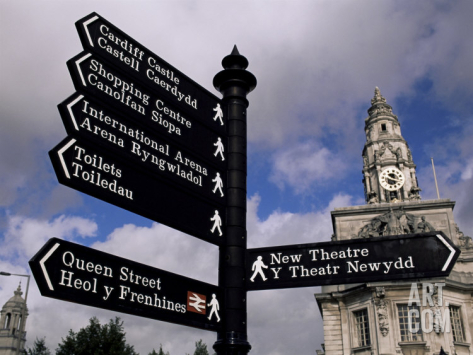 Cymeriad ieithyddol ar ddechrau’r 19gLinguistic character in early 19th c.
Cymraeg yn brif iaith y fwrdeistref
Saesneg yn brin yn nifer o’r plwyfi sydd bellach yn rhan o Sir Caerdydd
Ond Saesneg yn amlwg iawn yn y fwrdeistref (diglosia)
Welsh the main language in the old town
English scarce in many of the parishes that now form the county of Cardiff
But English also very evident in the old town (diglossia)
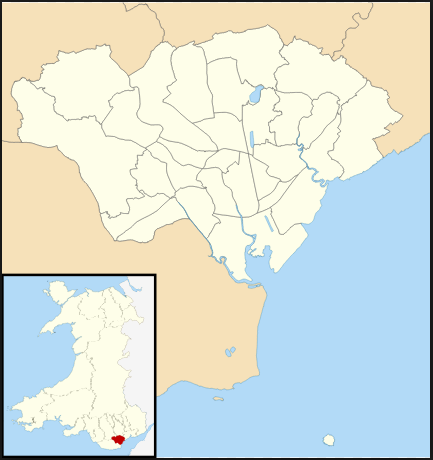 Cardiff Records, ed. J. H. Matthews
Notes of Information orally given to the Archivist by Mrs. MARY HARRIS and Mr. JOB RICHARDS, both of Tai Cochion, Roath, 17 October 1896.
	I found Mrs. Harris a hale and intelligent woman, aged 81 years. She was born at Rumney, but had lived at Roath nearly all her life. She spoke Welsh much more readily than English, having known no English till she was a full-grown woman. Her daughter, aged about fifty, also spoke Welsh, but less fluently than English. Mr. Richards was then a hearty, clear-headed man of about 70 years. He was born in the parish, at Ffynon Bren cottage. He spoke Welsh and English with equal fluency.
John Bird (1761-1840), dysgu Cymraeg fel clerc ail Ardalydd Bute
1838: cyngor y dref yn mynnu bod clerc y farchnad yn siarad Cymraeg
4 capel Cymraeg yn agor yn y dref rhwng 1813 ac 1827
John Bird (1761-1840), clerk to the 2nd Marquess of Bute, learns Welsh
1838: town council requires the market clerk to be Welsh speaking
4 Welsh-speaking nonconformist places of worship open in the old town between 1813 and 1827
John Crichton Stuart (1793-1848)
2nd Marquess of Bute
2il Ardalydd Bute
[the Welsh language] is a ‘great storehouse of the people’s long treasured recollections and the distinctive barrier of their nationality’

His agent’s view (1833):
‘I conceive the continuance of the Language of no benefit to the Country and that any Society in any way assisting such continuance will not be productive of good’.
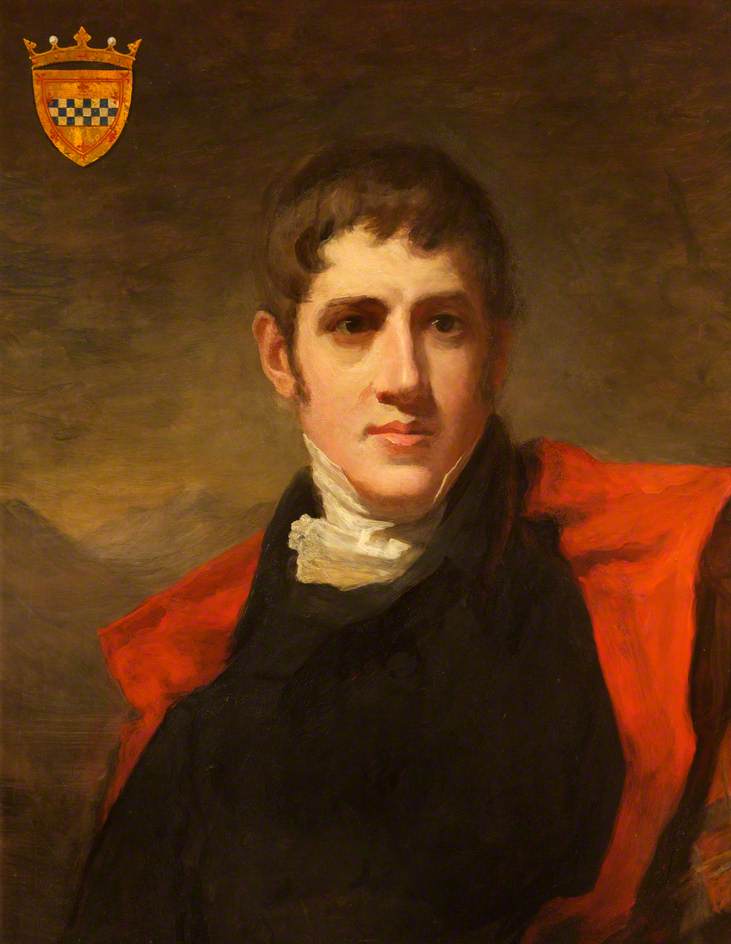 [Speaker Notes: Cefnogi’r Gymraeg mewn eisteddfodau, eglwysi, hyd yn oed addysg. Ond dim ond os oedd y Gymraeg yn cadw’r bobl rhag syniadau radical. Aeth yn gandryll pan ddaeth i wyvod am y syniadau radical yn Y Gweithiwr, papur radical Cyrmaeg o Ferthyr.]
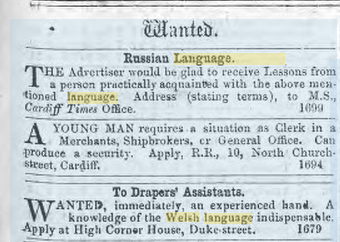 Cardiff Times, 6/3/1863
http://papuraunewyddcymru.llgc.org.uk/cy/page/view/3382548/ART1
Cymdeithasau diwylliannolCultural associations
Cymreigyddion Caerdaf (1832)
Cymdeithas Cymrodorion Caerdydd (1885, sefydlwyd yn nhŷ coffi Edward Thomas (Cochfarf),  Custom House Street)
‘Cardiff Welsh Society’ (1832)
‘Cardiff Cymrodorion Society’ (1885, founded in the coffee house of Edward Thomas (Cochfarf) on Custom House Street)
Addysg - Education
1897 – refferendwm ieithyddol yn arwain at ddysgu Cymraeg i blant 6 a 7 mlwydd oed

1905 – Cyngor y Ddinas yn gwneud y Gymraeg yn bwnc gorfodol
1897 – a ‘linguistic plebiscite’ held in Cardiff, which leads to teaching Welsh to 6 and 7 year olds
1905 – City Council makes Welsh a compulsory subject
George Thomas (1821-98)
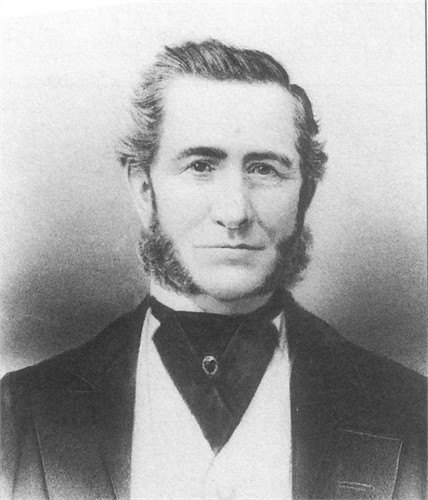 Ely Farm (Caerau)
Ffermwr, mesurwr tir, hynafiaethydd a chasglwr llên gwerin
Farmer, surveyor, antiquarian and collector of folk-lore
Eglwyswr a Thori rhonc
Anglican and ardent Tory
David Rhys Jones (1845-1925)
Doctor in Grangetown
Expert in mental health
Socialist (Fabian) pioneer
A supporter of socialism and education through the medium of Welsh (1890s)
Meddyg yn Grangetown
Arbenigwr ar iechyd meddwl
Sosialydd (Ffabian) arloesol 
Yn gefnogol i sosialaeth ac addysg drwy gyfrwng y Gymraeg (1890au)
Llwyddiant Caerdydd ers y 1950au?
Cardiff’s success since the 1950s?
Trosglwyddo’r iaith rhwng cenedlaethau
Addysg Gymraeg
Profi y gall yr iaith fod yn iaith i bawb: nid i’r dosbarth gweithiol traddodiadol Cymraeg yn unig
Intergenerational language transmission
Welsh-medium education
Welsh can be a language for all: not just traditional working-class Welsh speakers
Dr Jeremy Evas
Buddion? Pa fuddion?
Benefits? What benefits?


3 chyfnod: negyddol, niwtral, cadarnhaol3 periods: negative, neutral, positive
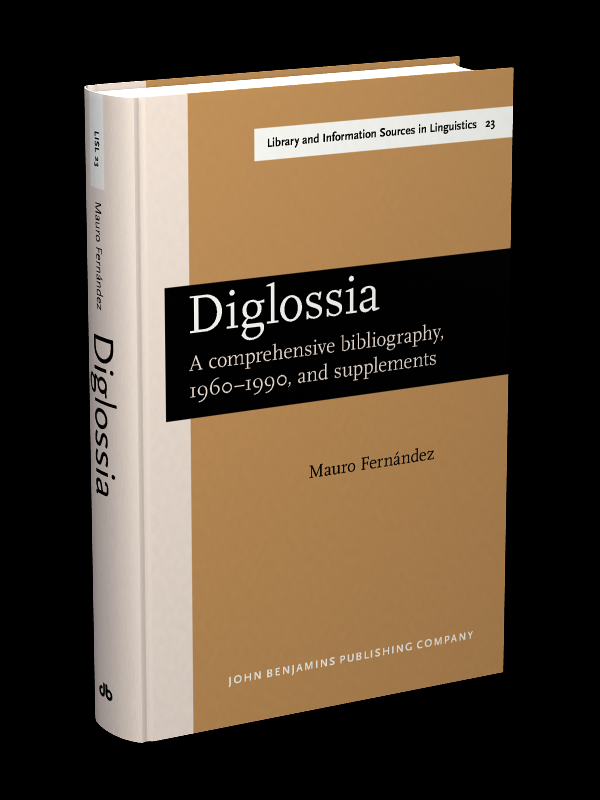 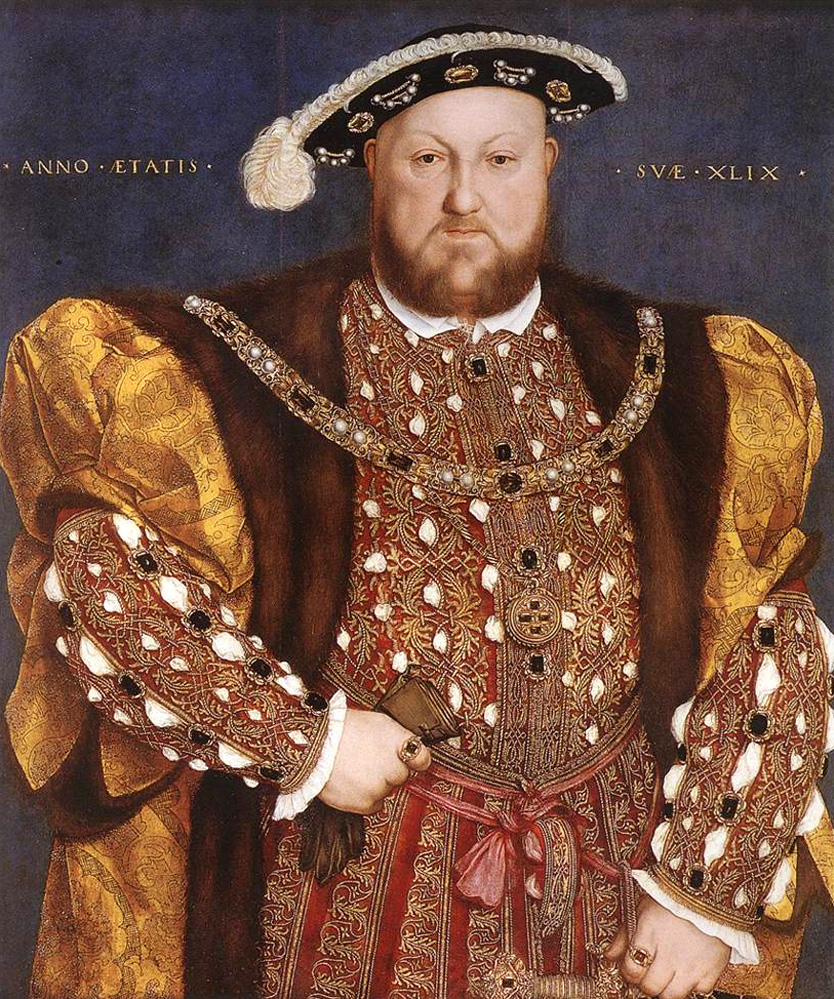 Diglossia
Dwy iaith, yn yr un diriogaeth, yn cael eu defnyddio gan yr un siaradwyr, at wahanol ddibenion
Mae statws uwch gan un o’r ieithoedd
Two languages, in the same geographical territory, used by the same speakers, for different functions
One language has higher status than the other
H(igh)
L(ow)
Diglossia
Functional Distribution of/Dosraniad ffwythiannol ‘H’ ac ‘L’ Ferguson, C.A. (1959) ‘Diglossia’, Word, 15, pp/tt. 325-40.
Bertrand Barère de Vieuzac
Parmi les idiomes anciens, welches, gascons, celtiques, wisigoths, phocéens ou orientaux, qui forment quelques nuances dans les communications des divers citoyens et des pays formant le territoire de la République, nous avons observé […] que l'idiome appelé bas-breton, l'idiome basque, les langues allemande et italienne ont perpétué le règne du fanatisme et de la superstition, assuré la domination des prêtres, des nobles […], empêché la révolution de pénétrer dans neuf départements importants, et peuvent favoriser les ennemis de la France.
Rapport du Comité de salut public sur les idiomes
Le 8 pluviôse an II (27 janvier 1794)
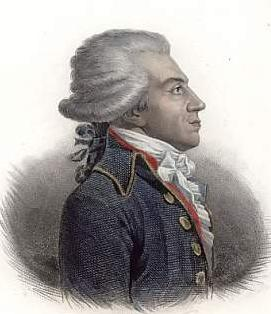 "Le fédéralisme et la superstition parlent bas-breton; l'émigration et haine de la République parlent allemand... La Contre-révolution parle l'italien et le fanatisme parle basque. Cassons ces instruments de dommage et d'erreurs."
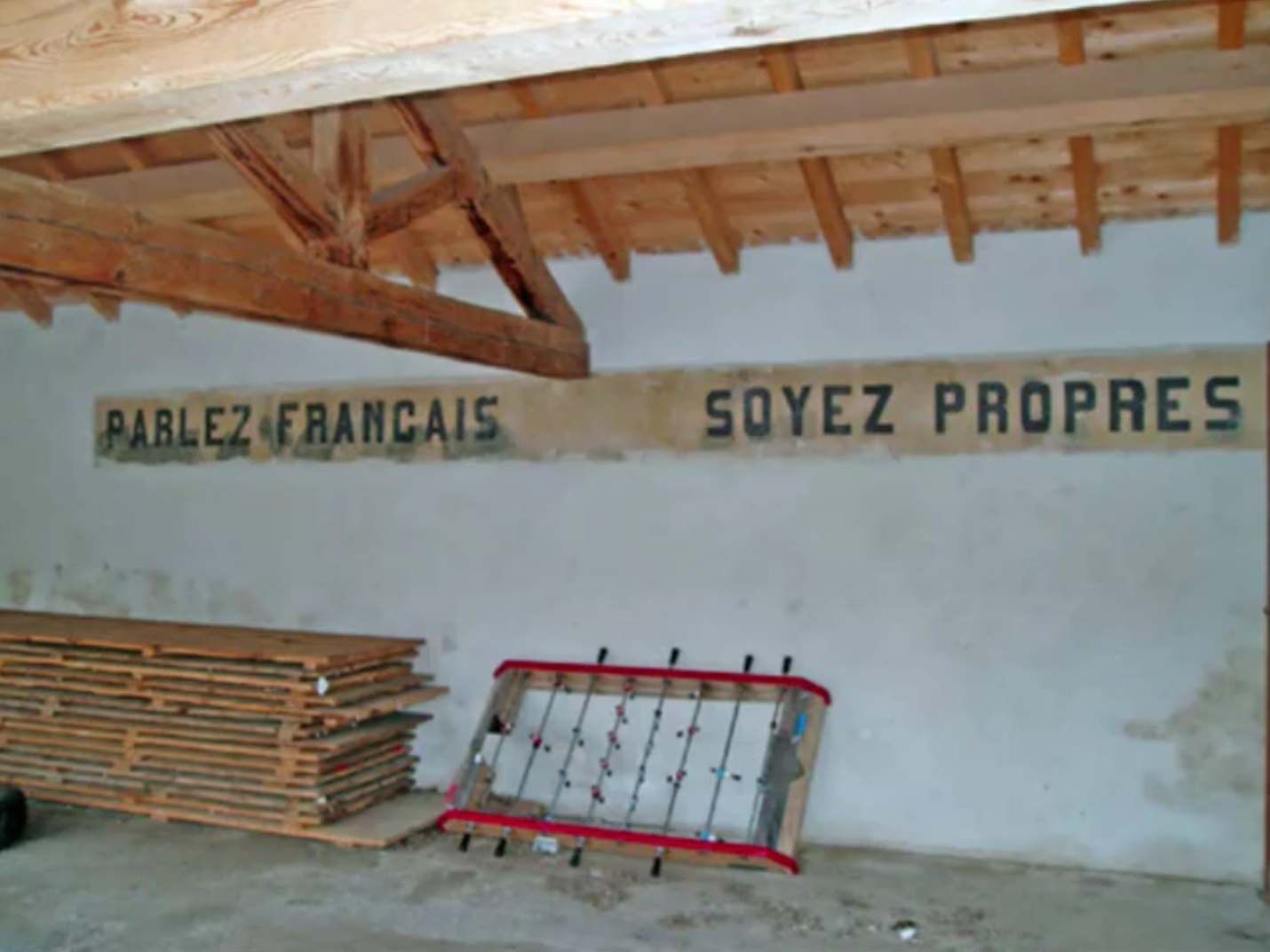 Rhanbarthau Sbaen/Spanish Regions
Háblame en Cristiano

(Siarada [nid ‘siaradwch’] gyda fi mewn iaith Gristnogol/Talk to me in a Christian language)
Matthew Arnold...
On the Study of Celtic Literature (1867)
The sooner the Welsh language disappears as an instrument of the practical, political, social life of Wales, the better; the better for England, the better for Wales itself.
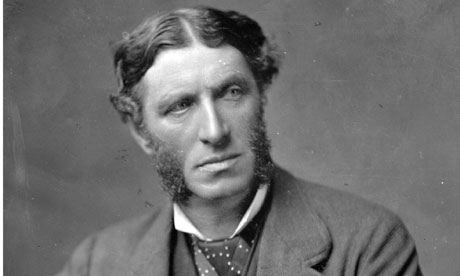 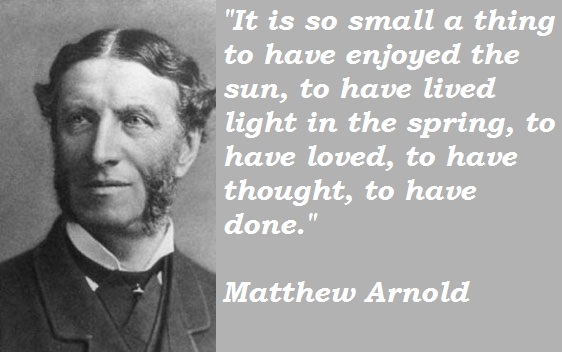 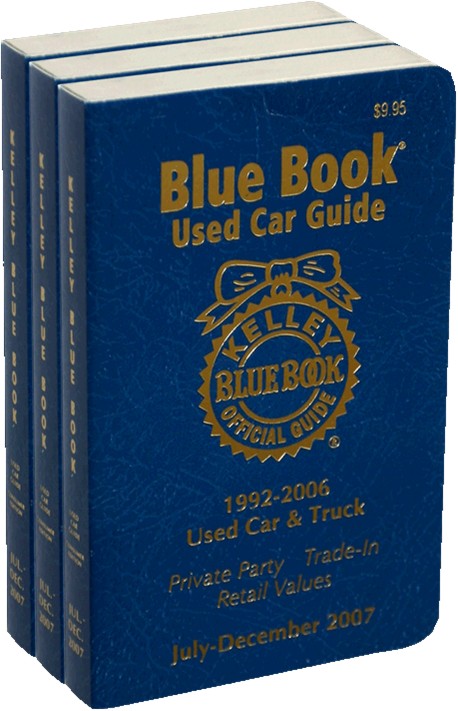 Superstition prevails. Belief in charms, supernatural appearances, and […] witchcraft, sturdily survive all the civilisation and light which has […] banished these remnants of the dark ages elsewhere. Little or none of such light has as yet penetrated the […] darkness which, harboured by their language, and undisturbed by availing efforts of enlightenment, enshrouds the minds of the people (II, 64)
1847
A.A. Gill (1998)
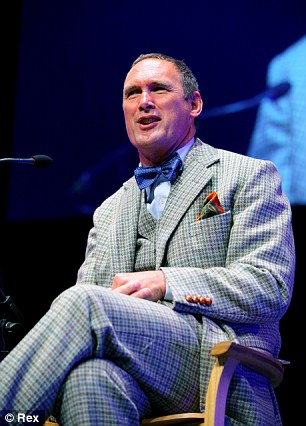 “loquacious, dissemblers, immoral liars, stunted, bigoted, dark, ugly, pugnacious little trolls”
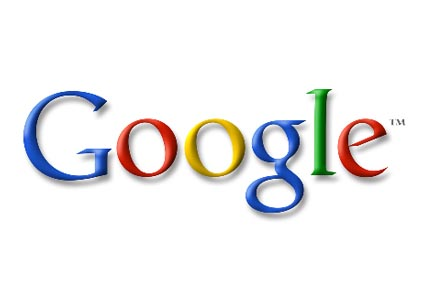 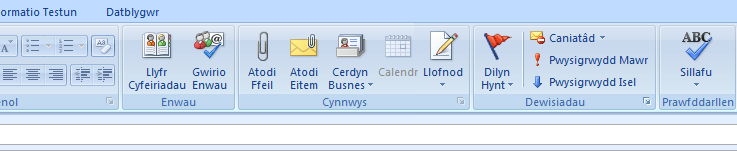 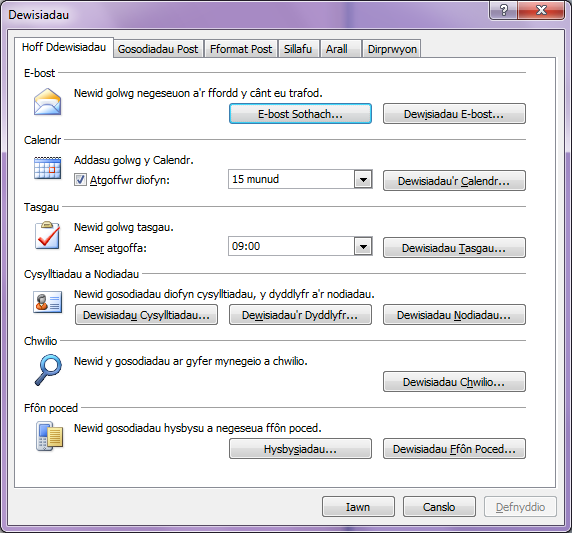 Mae magu neu addysgu plant i fod yn uniaith, dwyieithog neu amlieithog yn benderfyniad hynod bwysig

Raising or educating children to be monolingual, bilingual or multilingual is a crucial decision
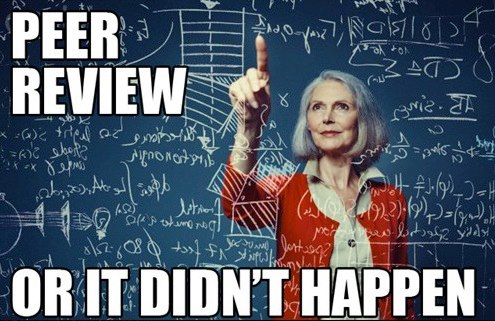 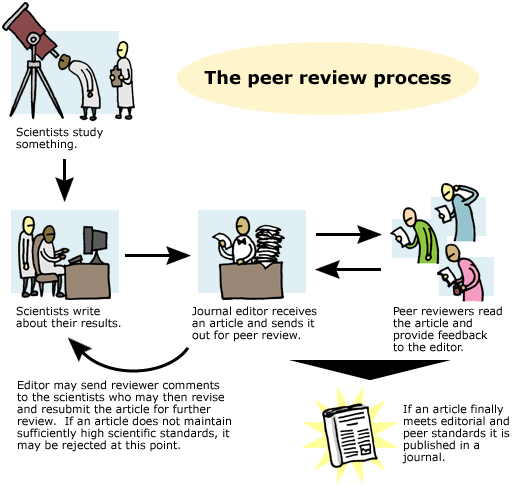 Sapir Whorf
Sapir Whorf
Did you know that suburban white males have over 100 words for ‘lawn’?
Effeithiau cadarnhaol:Positive effects on:
Hunaniaeth/Identity
Cyfeillgarwch/Friendships
Cyflogaeth/Employment
Teithio/Travel
Meddwl/Thinking
Gwybyddol/Cognitive
Ymwybyddiaeth Fetawybyddol/
Rhesymu Haniaethol/ Symbolaidd
Meddwl Creadigol a dargyfeiriol
Datrys Problemau
Metacognitive Awareness
Abstract/Symbolic Reasoning
Creative and Divergent Thinking
Problem Solving
Bilingualism as a protection against the onset of symptoms of dementiaBialystok et al Neuropsychology 45 (2007) 459-464
Bilingualism has been shown to enhance attention and cognitive Control in both children (Bialystok, 2001) and older adults (Bialystok, Craik, Klein & Viswanathan, 2004)
N=228 referred to a Memory clinic with cognitive complaints, 51% bilingual
The bilinguals showed symptoms of dementia 4 years later than monolinguals, all other measures being equivalent
Bialystok et al... (1)
A possible reason for the enhanced cognitive Control demonstrated by bilingual children is that the same Control processes are used both to solve these misleading problems and to manage two active systems.
Bialystok et al...(2)
Bilingual children, therefore, have had more opportunity than monolinguals to exercise a crucial cognitive skill, and this practice may then accelerate the development of that skillBialystok et al, ‘Effect of bilingualism on cognitive Control in the Simon task: evidence from MEG [Magneto-encephalography] NeuroImage 24 (2005) 40-49
Bialystok et al...(3)
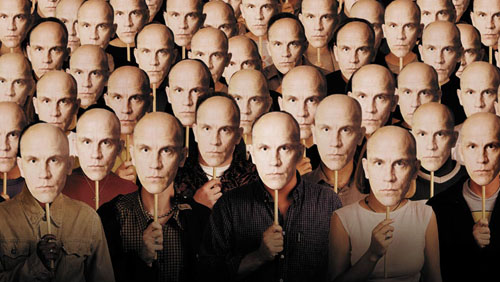 “A systematic Review and Meta-Analysis of the Cognitive Correlates of Bilingualism”
Adolygwyd: 63 Astudiaeth a adolygwyd gan gymheiriaid (6,022 cyfranogwr)63 Peer-reviewed studies (6,022 participants) were reviewed
Adescope, Lavin, Thompson, Ungerleider, Review of Educational Research, 2010 (80:207) (itself peer-reviewed/adolygwyd gan gymheiriaid ei hun)
...shows the weighted mean effect sizes for different cognitive outcomes associated with bilingualism. All the outcome measures produced statistically detectable mean effect sizes in favour of bilingualism. (218)
Manteision o ran Cyfathrebu/Communication Advantages
Wider communication
Biliteracy
Broader culturalisation
Cylch ehangach o ran cyfathrebu
Deulythrennedd
Gwell dyfnder ac ehangder o ran diwylliant
Manteision Cwricwlaidd/Curriculum Advantages
Increased curriculum achievement
Easier to learn third/ fourth language
Gwell perfformiad cwricwlaidd
Haws dysgu trydedd/ pedwaredd iaith
[Speaker Notes: Cyflwyniad yn mynd drwy'r papur yn gyflym, prif bwyntiau:
cefndir - pam?
gwaith datblygol - beth ydan ni wedi ei wneud yn barod?
pa ymchwil ydyn ni wedi ei wneud?
argymhellion ar gyfer cyfnod y Cynllun Corfforaethol presennol]
Manteision SgiliauSkills Advantages
Economaidd a gyrfaol
Sgil yw’r Gymraeg – gellir ei dysgu
Economic and employment
Welsh is a skill – it can be taught and learnt
[Speaker Notes: Cyflwyniad yn mynd drwy'r papur yn gyflym, prif bwyntiau:
cefndir - pam?
gwaith datblygol - beth ydan ni wedi ei wneud yn barod?
pa ymchwil ydyn ni wedi ei wneud?
argymhellion ar gyfer cyfnod y Cynllun Corfforaethol presennol]
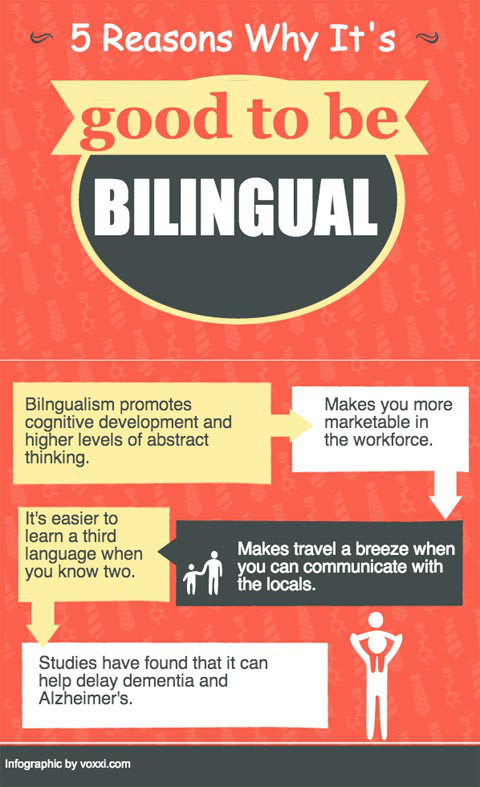